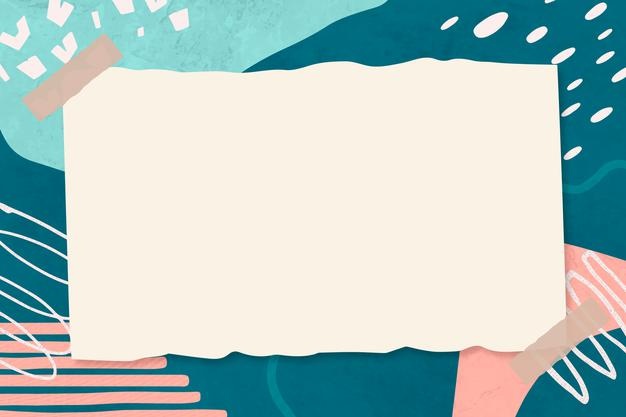 PHÒNG GIÁO DỤC VÀ ĐÀO TẠO QUẬN LONG BIÊN
MĨ THUẬT 1
Chủ đề 1: Mĩ thuật trong cuộc sống
    Bài 3: Sự kì diệu của đường nét (Tiết 2)
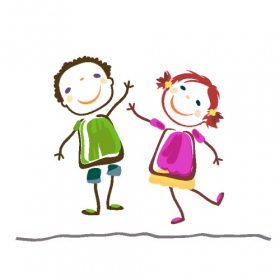 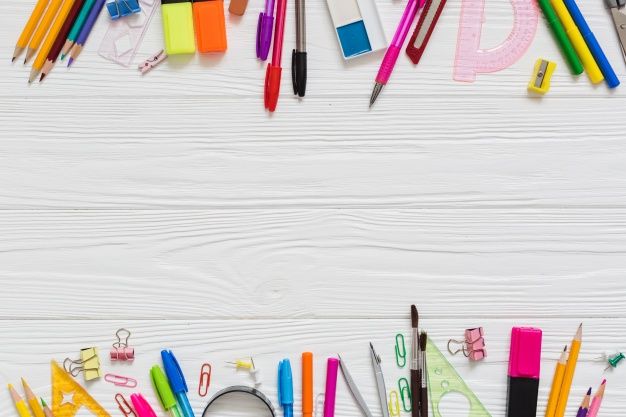 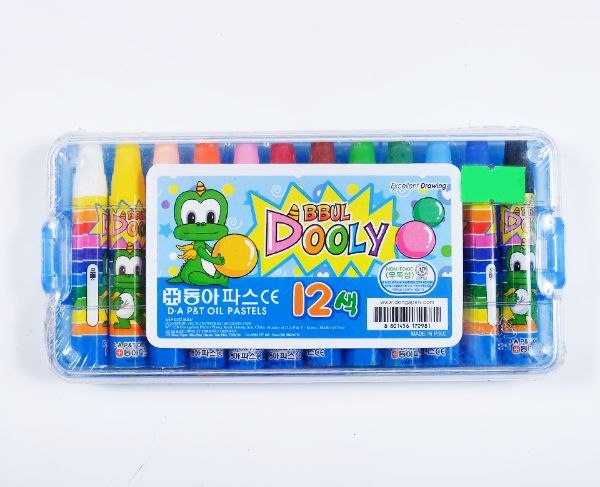 CHUẨN BỊ ĐỒ DÙNG
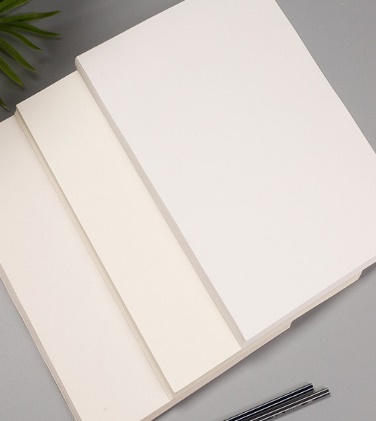 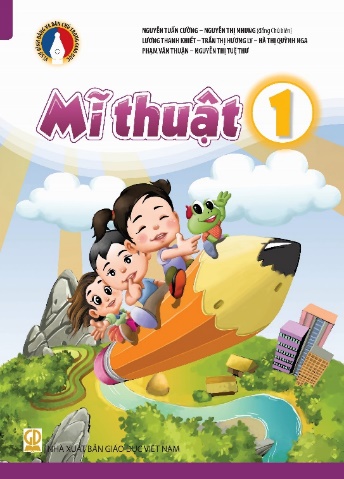 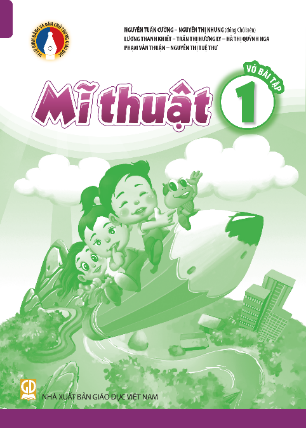 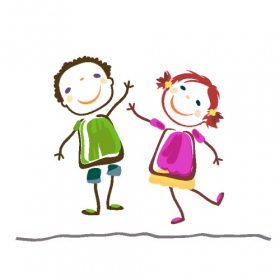 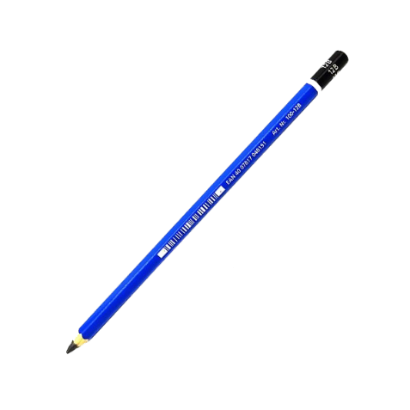 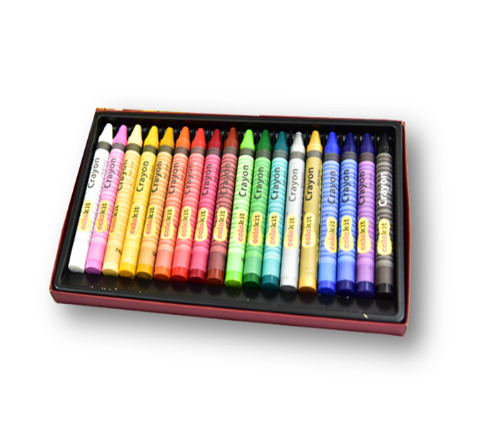 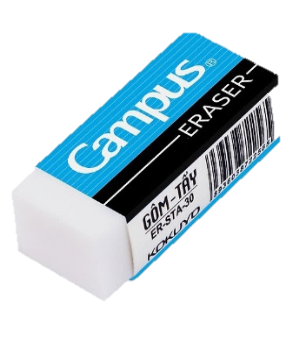 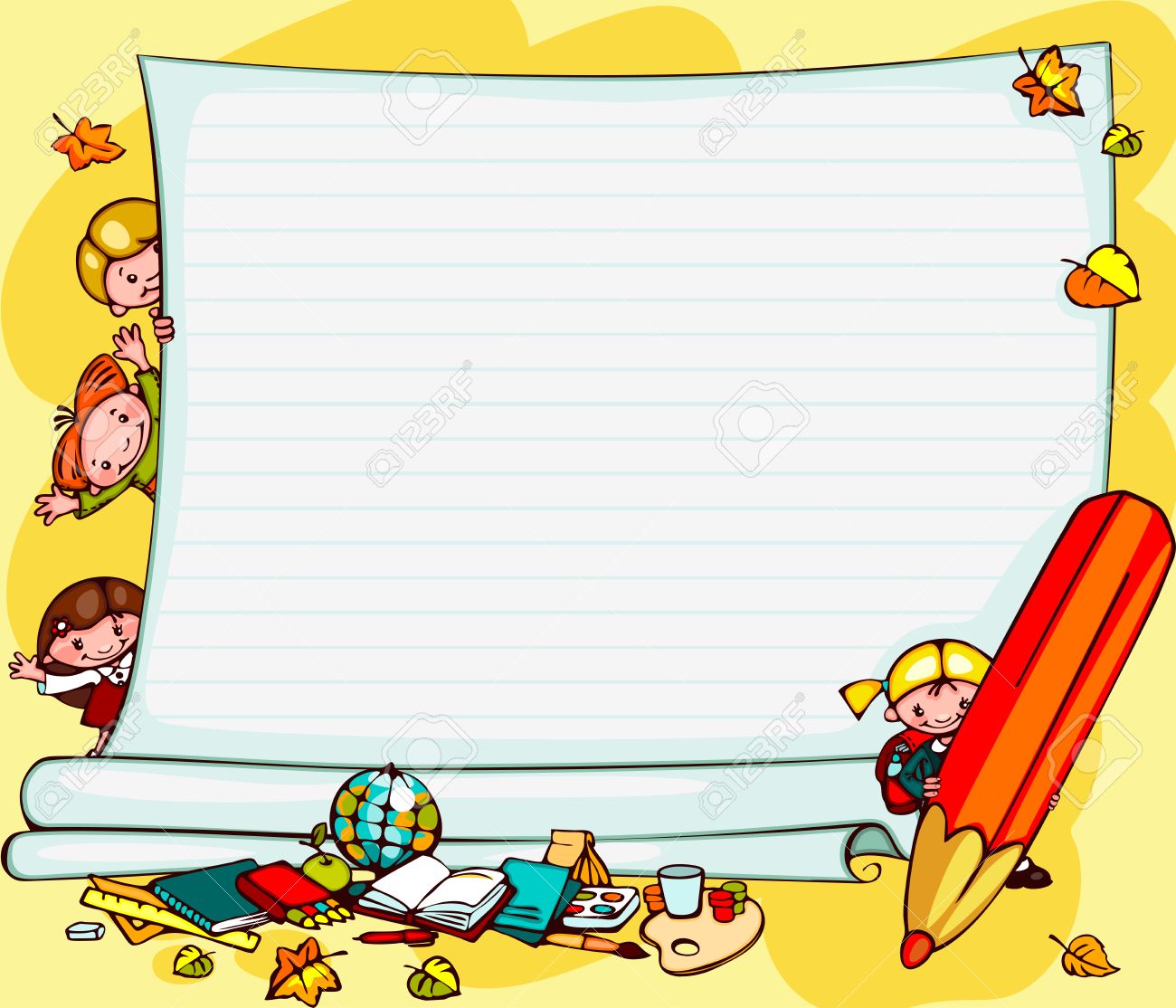 YÊU CẦU CẦN ĐẠT

Ghi nhớ các nét và chỉ ra nét trên các đồ vật xung quanh.
Hoàn thành được bài vẽ kẹo que, vẽ them hình ảnh có sử dụng các nét để trang trí.
Nêu cảm nhận và chia sẻ sản phẩm của mình đến mọi người.
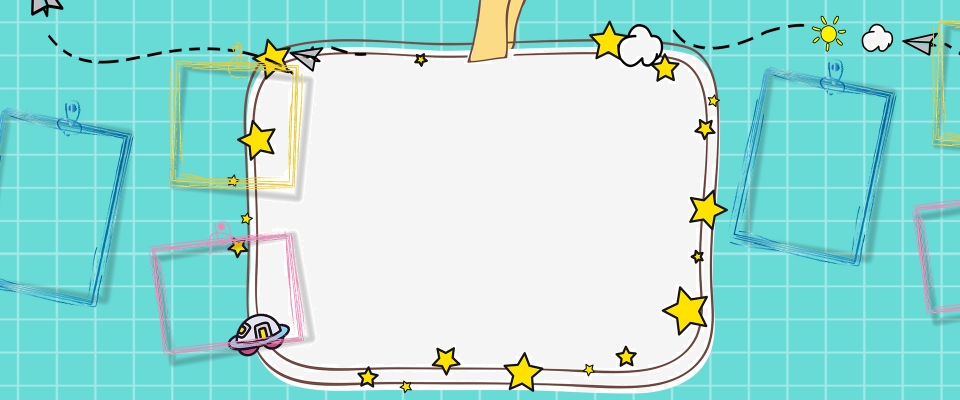 HOẠT ĐỘNG 1: KHÁM PHÁ
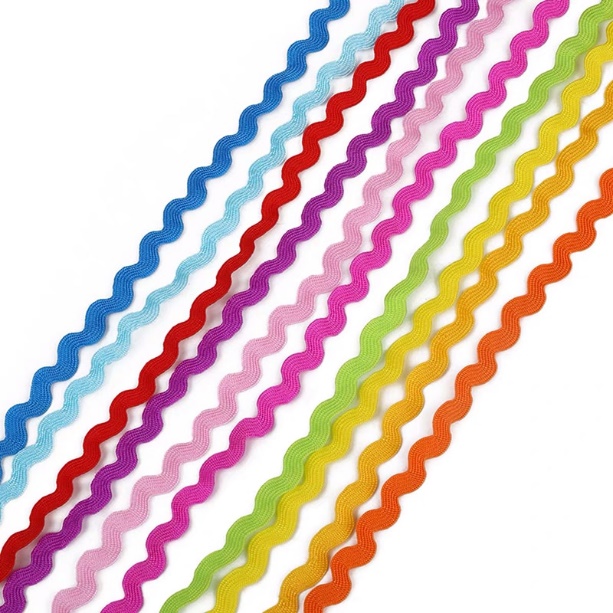 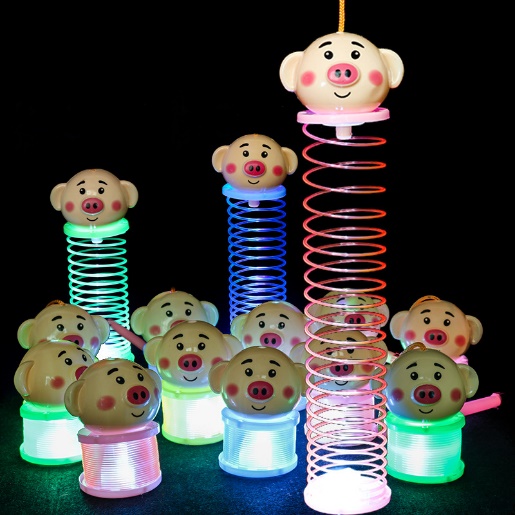 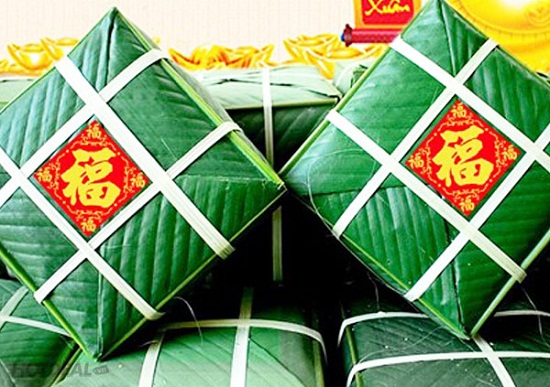 1
2
3
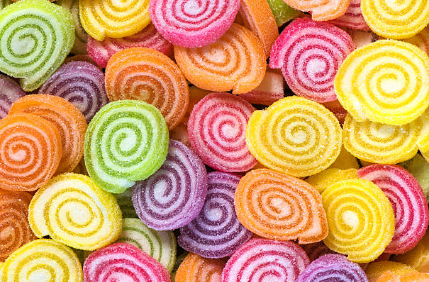 1. Kể tên các đồ vật có trong các bức ảnh?
2. Em nhận ra những nét nào xuất hiện ở đồ vật?
4
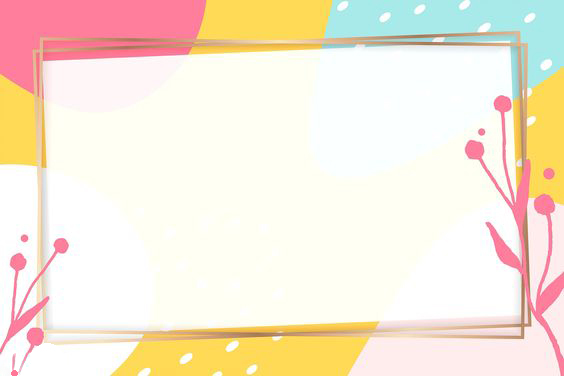 HOẠT ĐỘNG 2: KIẾN TẠO KIẾN THỨC KỸ NĂNG
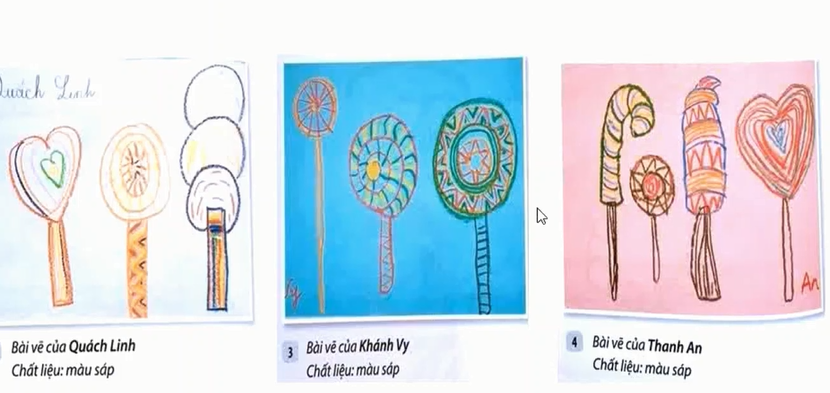 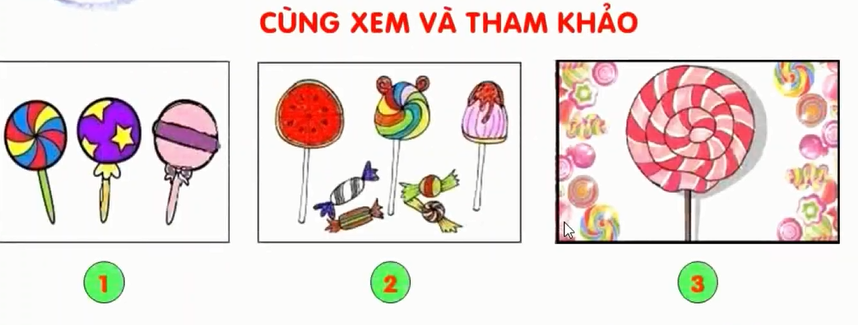 Hoàn thành bài vẽ kẹo que theo ý thích.
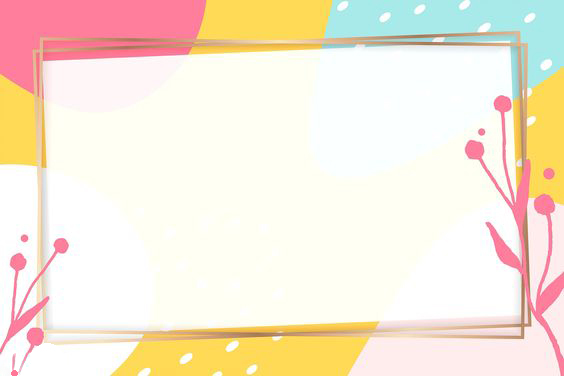 HOẠT ĐỘNG 2: KIẾN TẠO KIẾN THỨC KỸ NĂNG
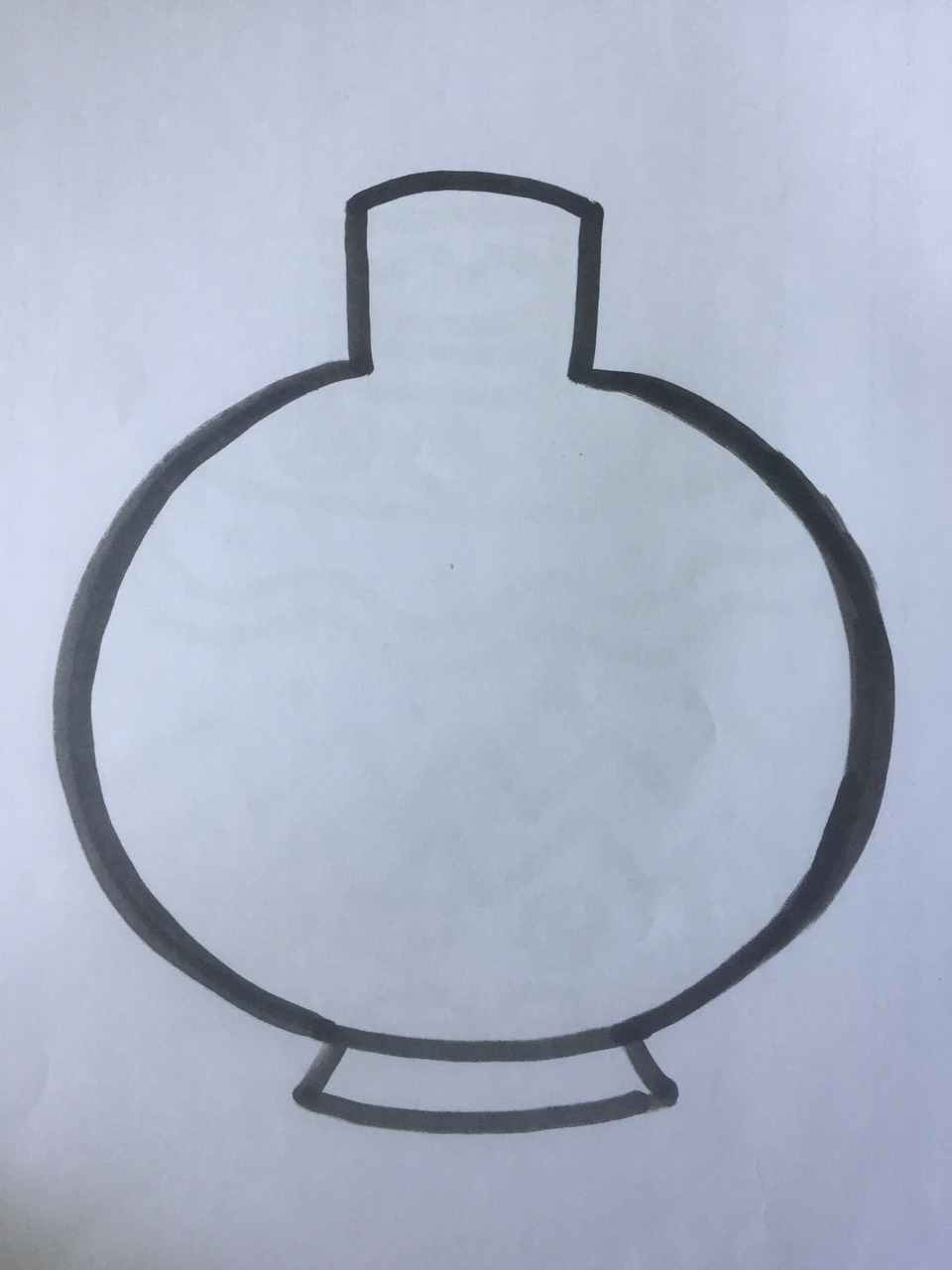 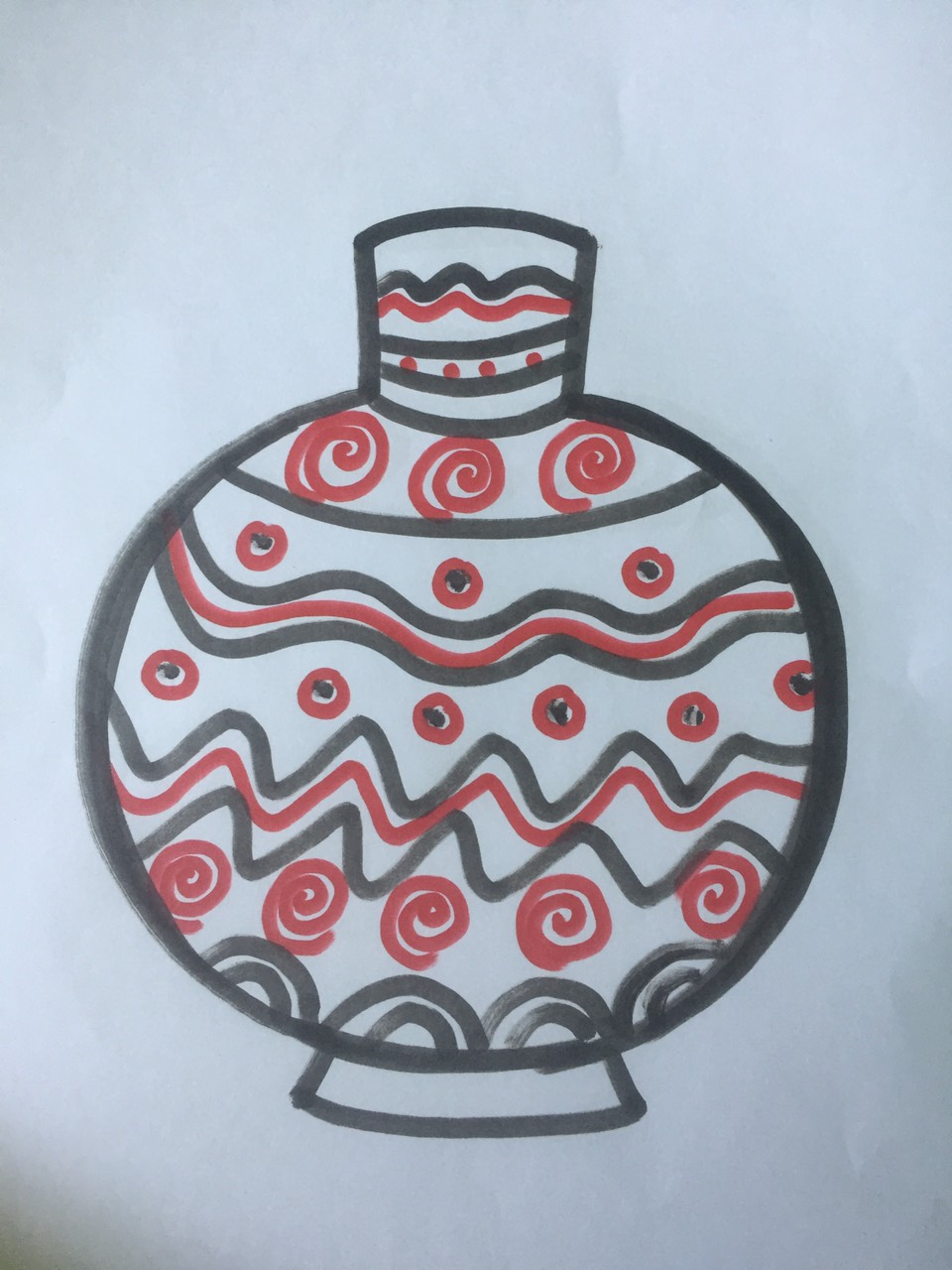 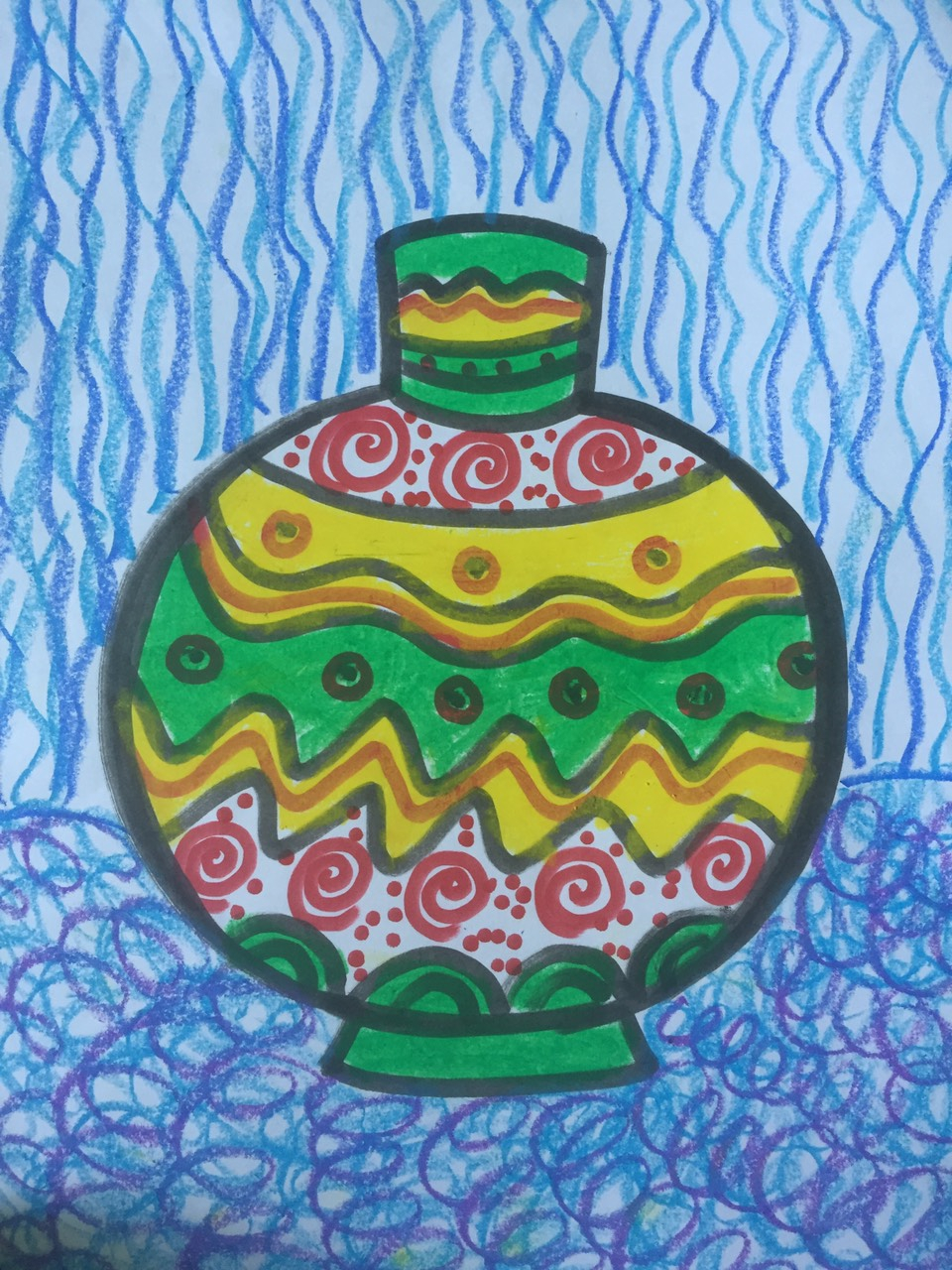 1. Vẽ hình dáng đồ vật em thích
2. Vẽ trang trí bằng nét và vẽ màu
Ghi nhớ: Nét có thể vẽ hình và trang trí
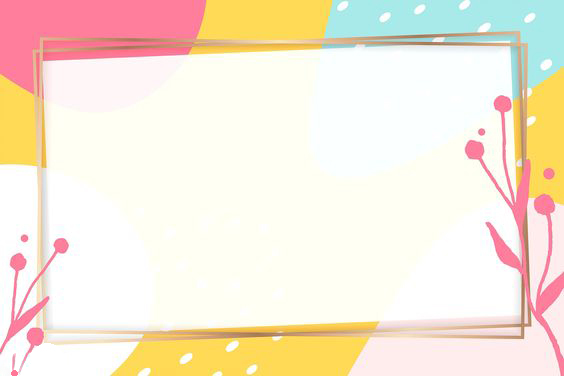 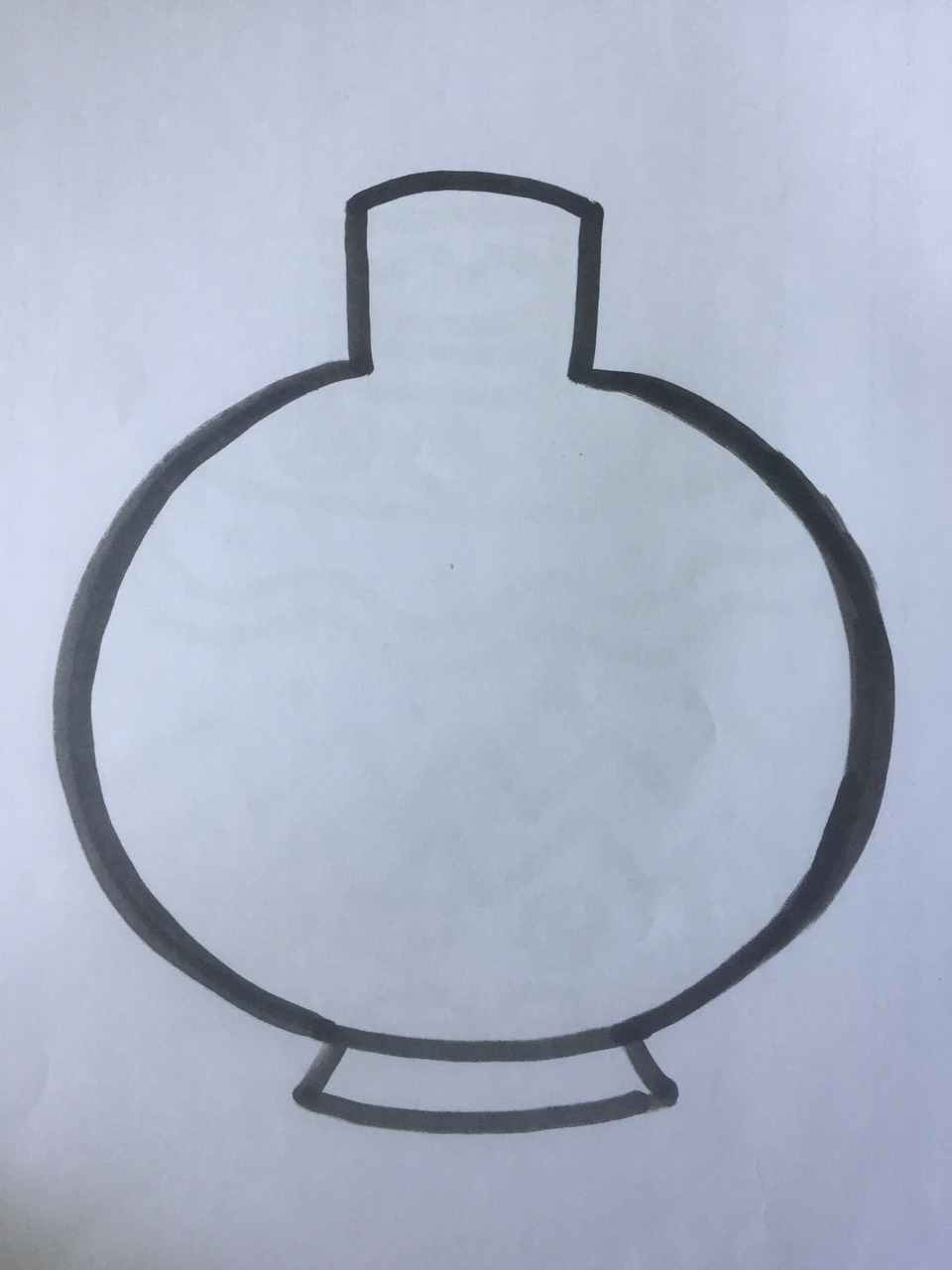 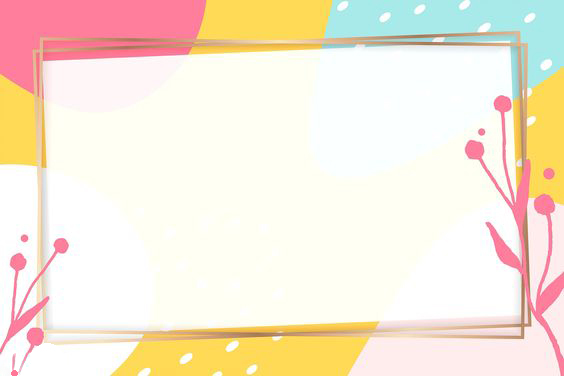 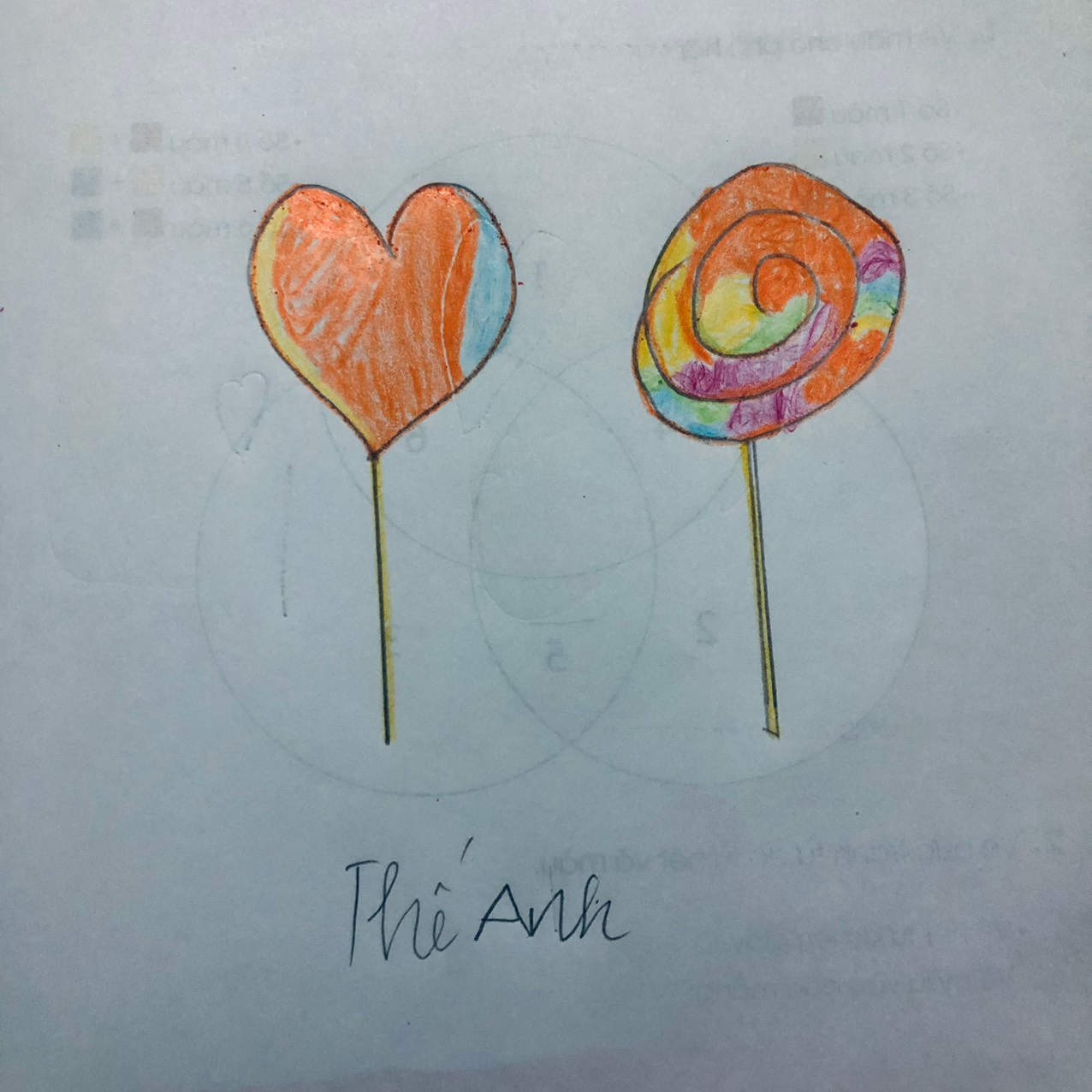 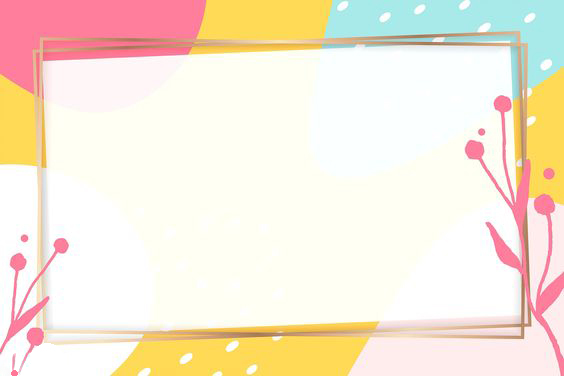 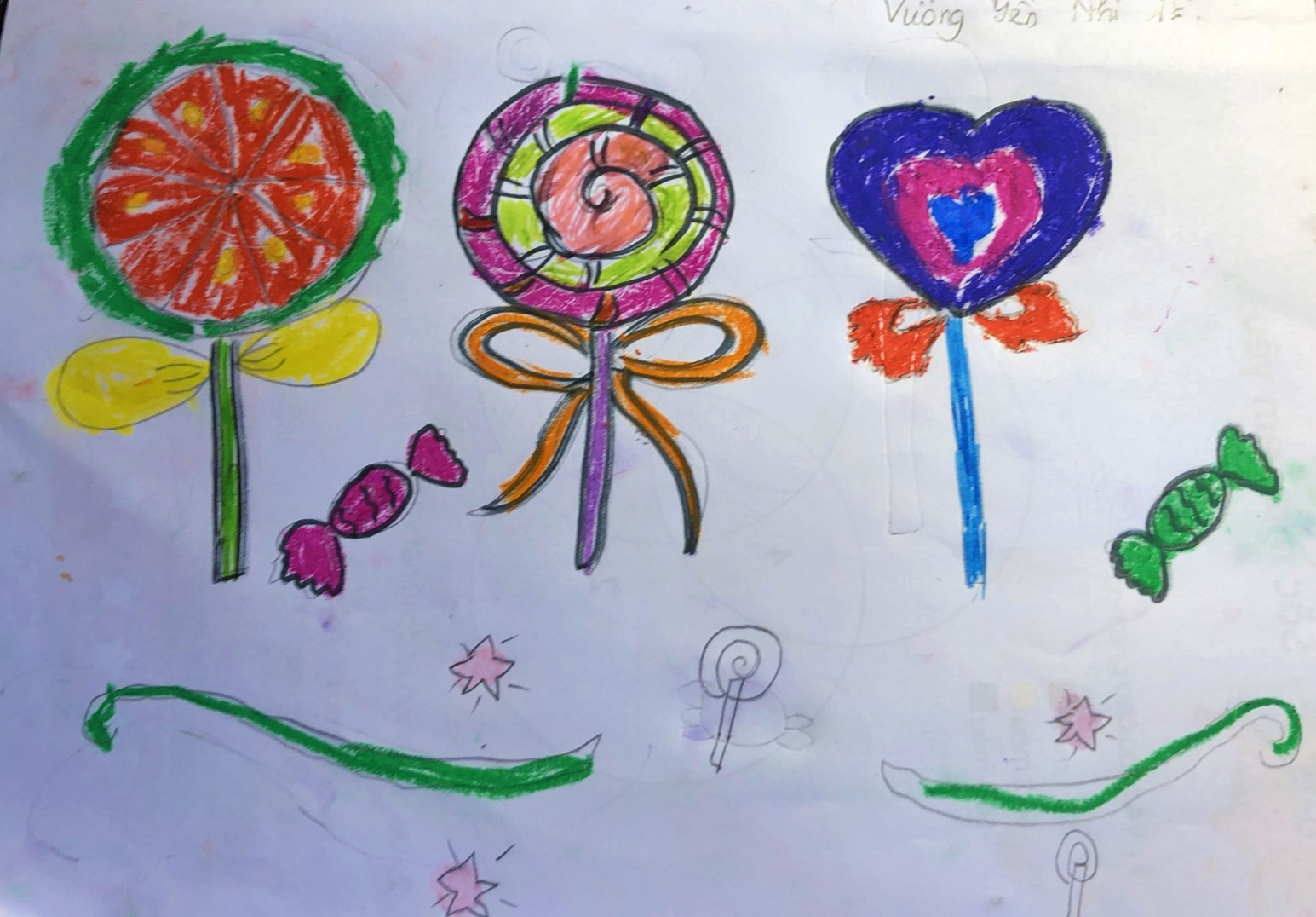 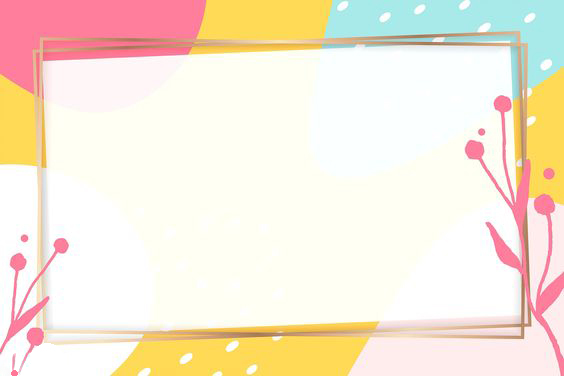 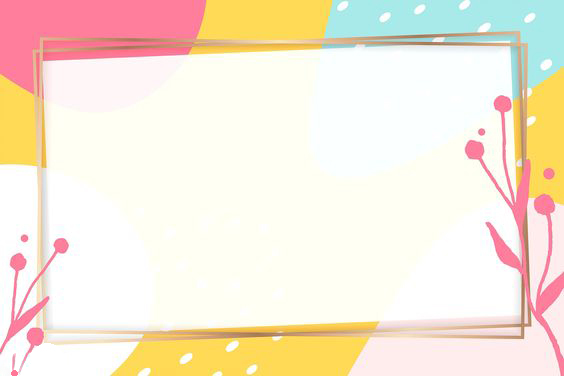 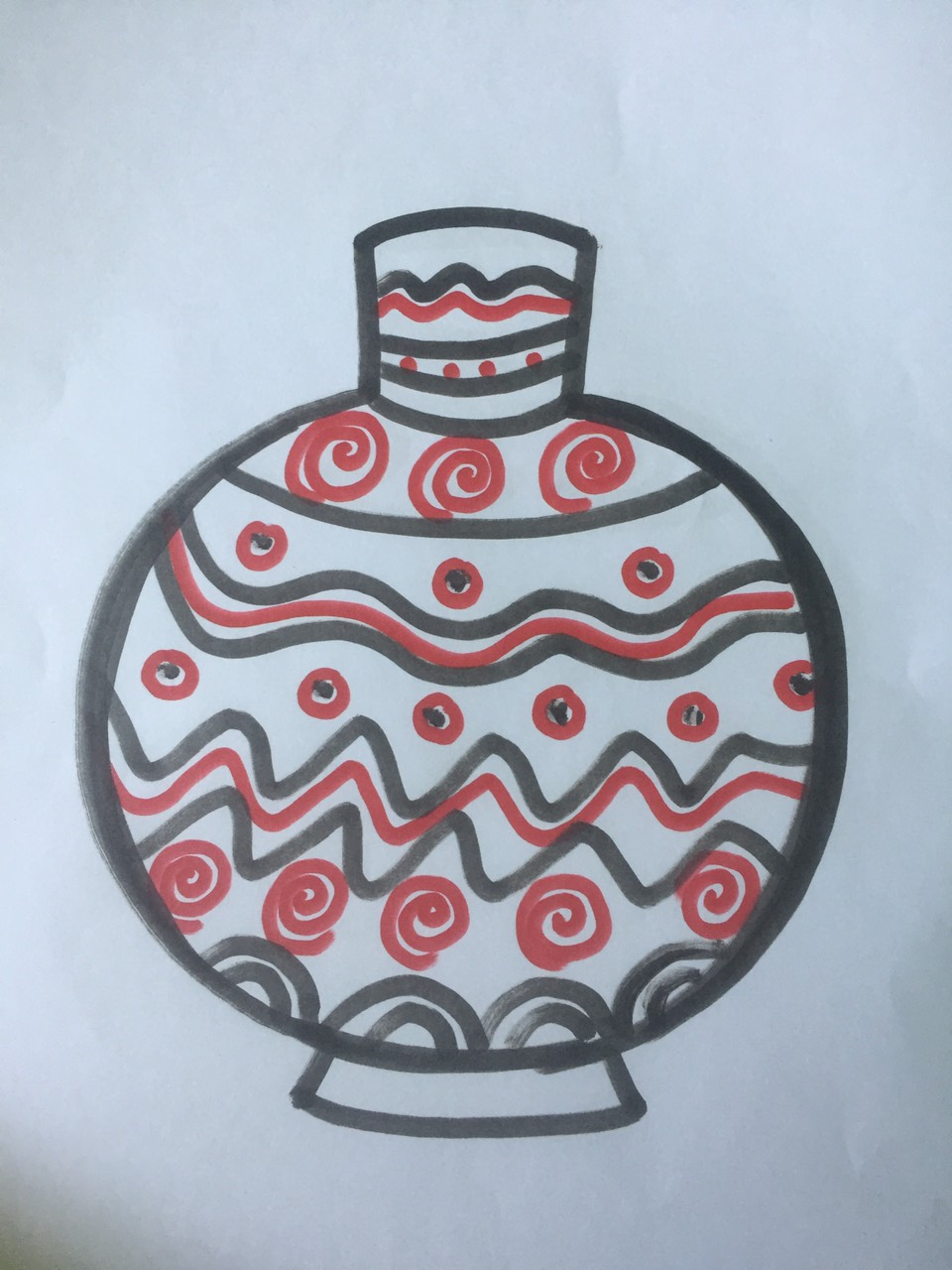 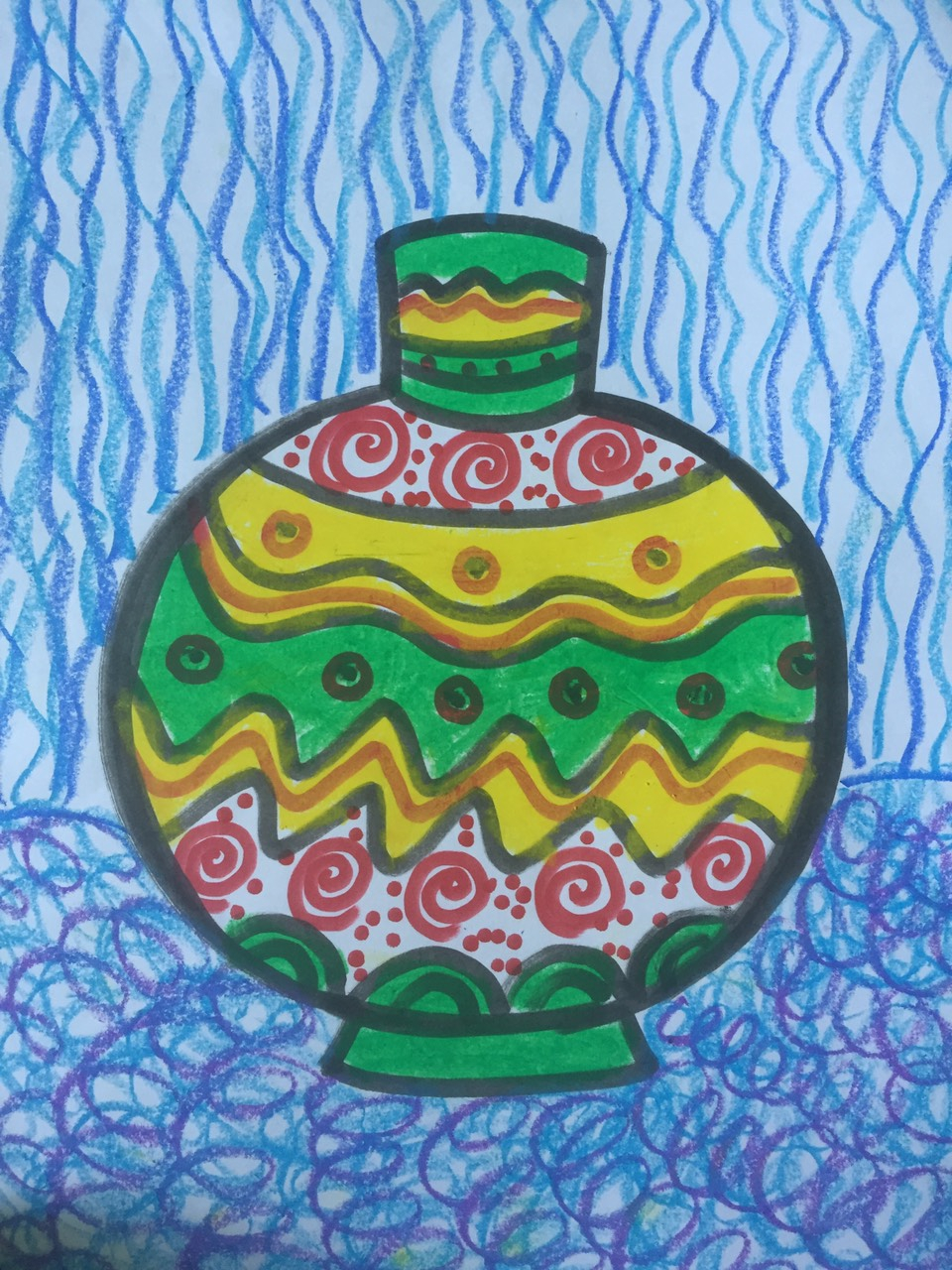 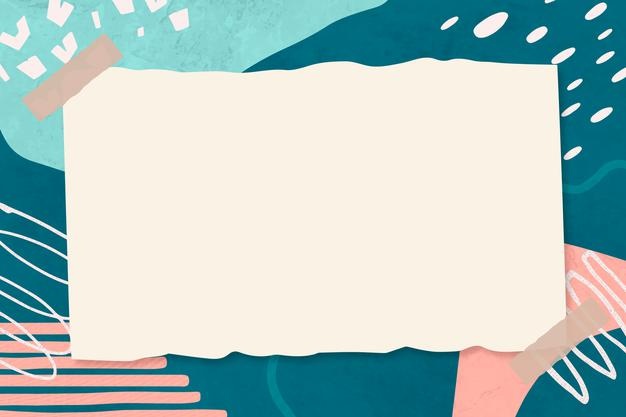 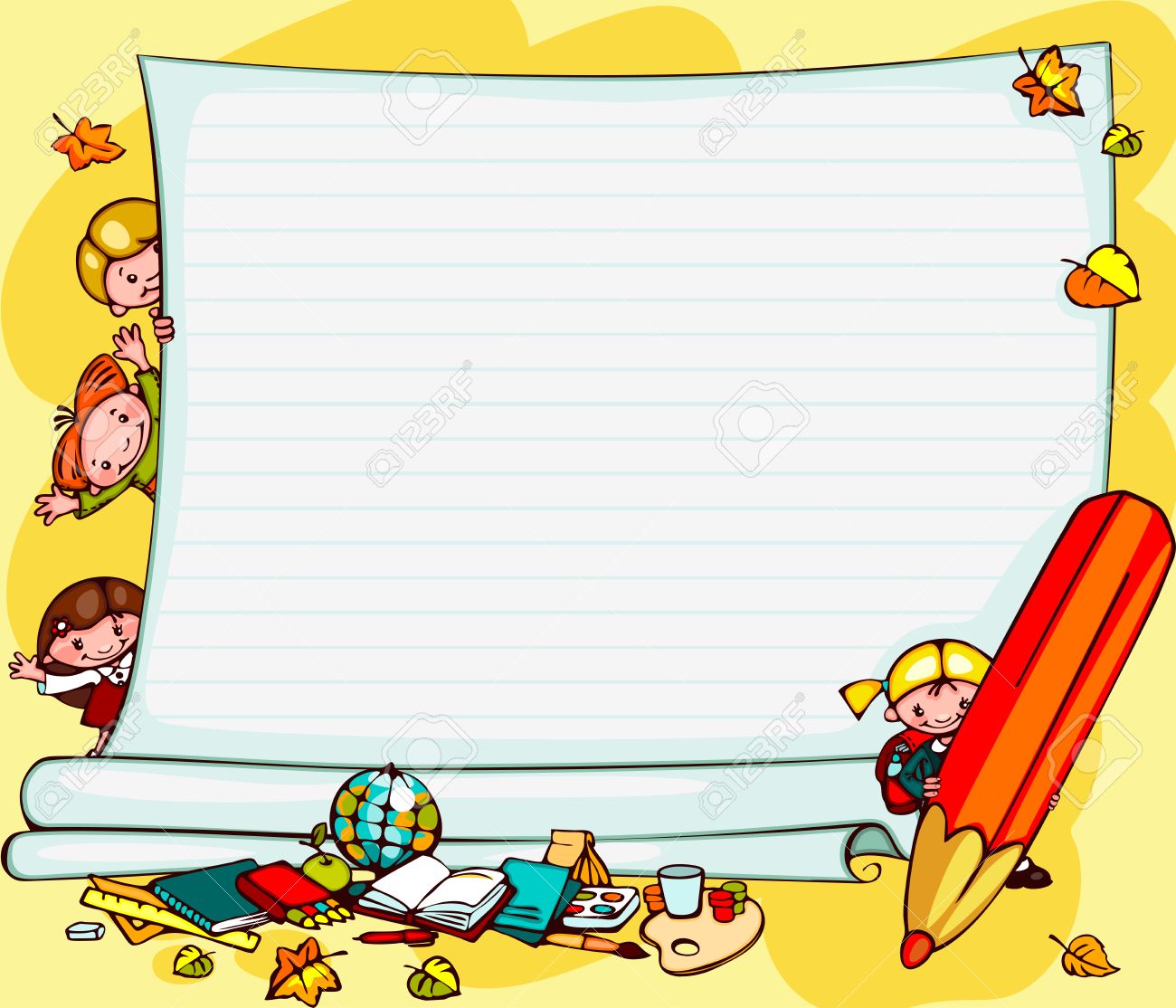 Bài tham khảo
MỤC TIÊU BÀI HỌC

Nhận biết được một số loại nét thường gặp trong tạo hình
Vẽ và trang trí được các loại nét.
 Chỉ ra được sự lặp lại và tương phản nét trong bài vẽ
Nêu được cảm nhận cá nhân về bài vẽ của mình, của bạn.
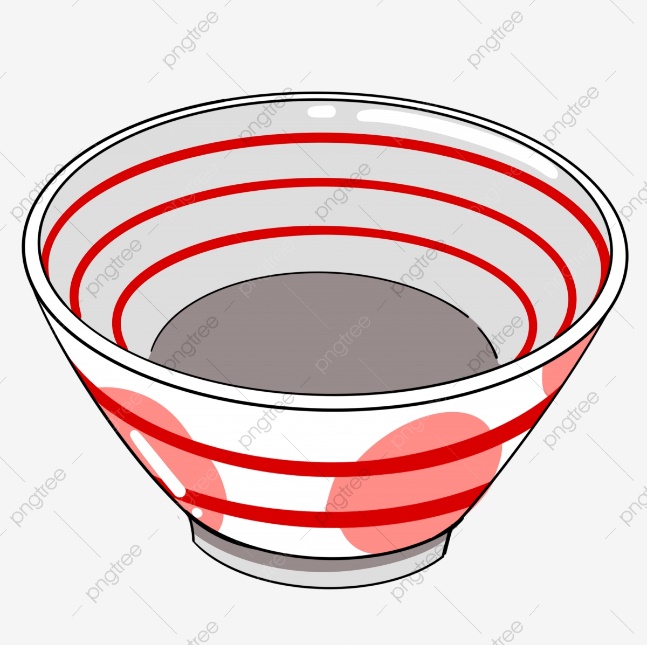 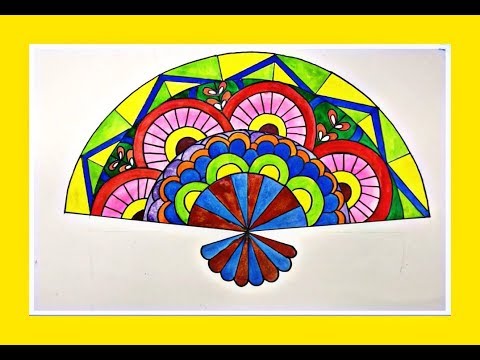 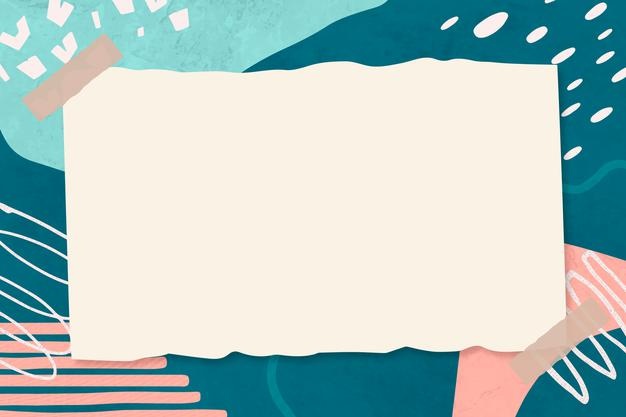 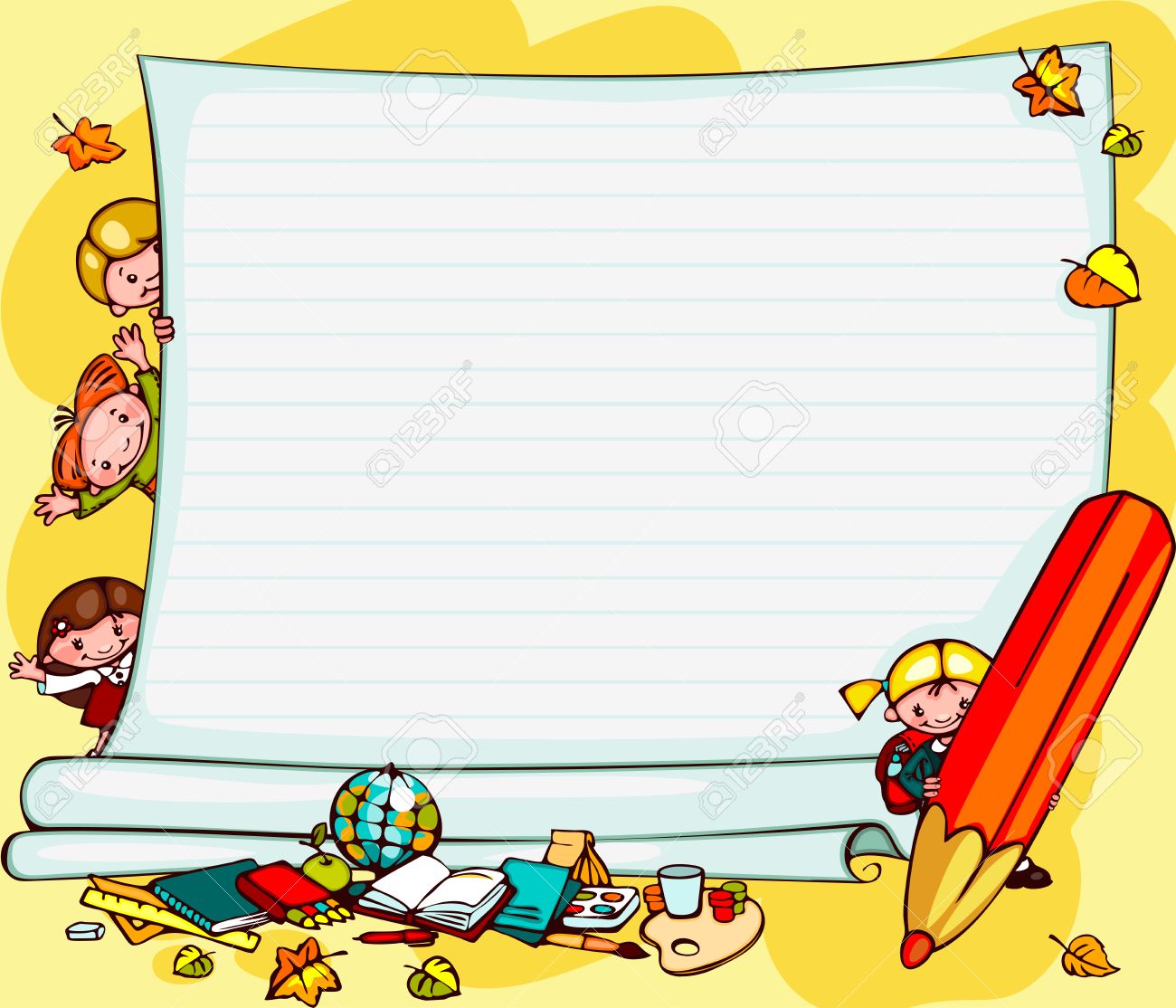 Bài tham khảo
MỤC TIÊU BÀI HỌC

Nhận biết được một số loại nét thường gặp trong tạo hình
Vẽ và trang trí được các loại nét.
 Chỉ ra được sự lặp lại và tương phản nét trong bài vẽ
Nêu được cảm nhận cá nhân về bài vẽ của mình, của bạn.
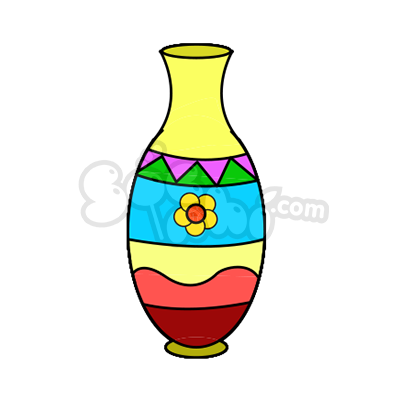 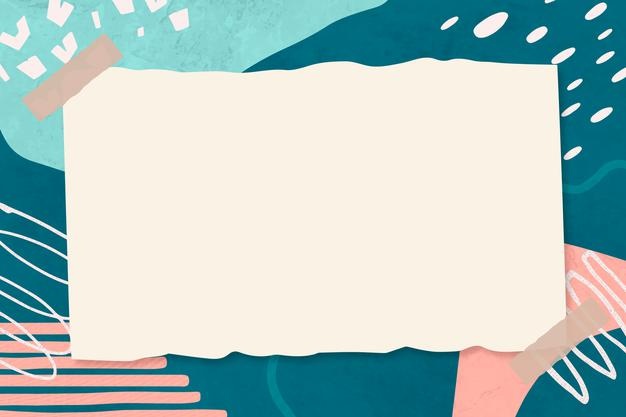 Bài tham khảo
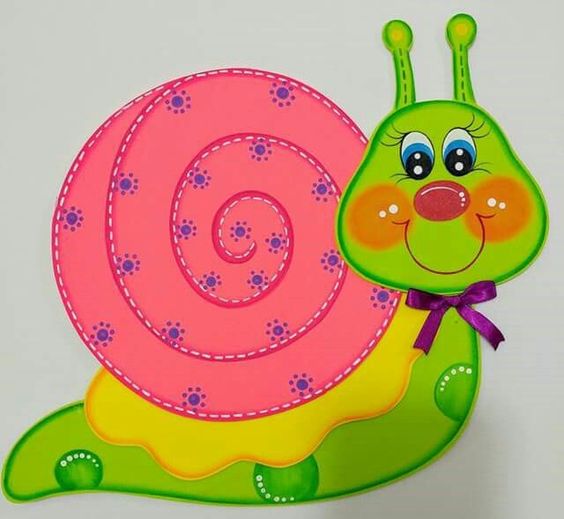 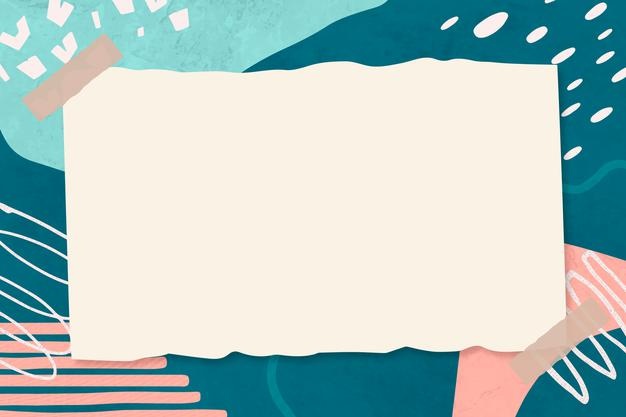 Bài tham khảo
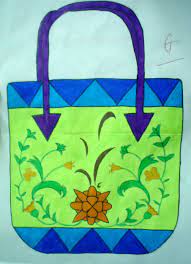 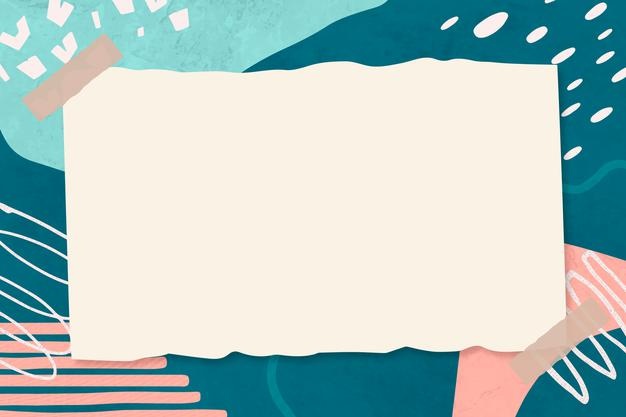 Bài tham khảo
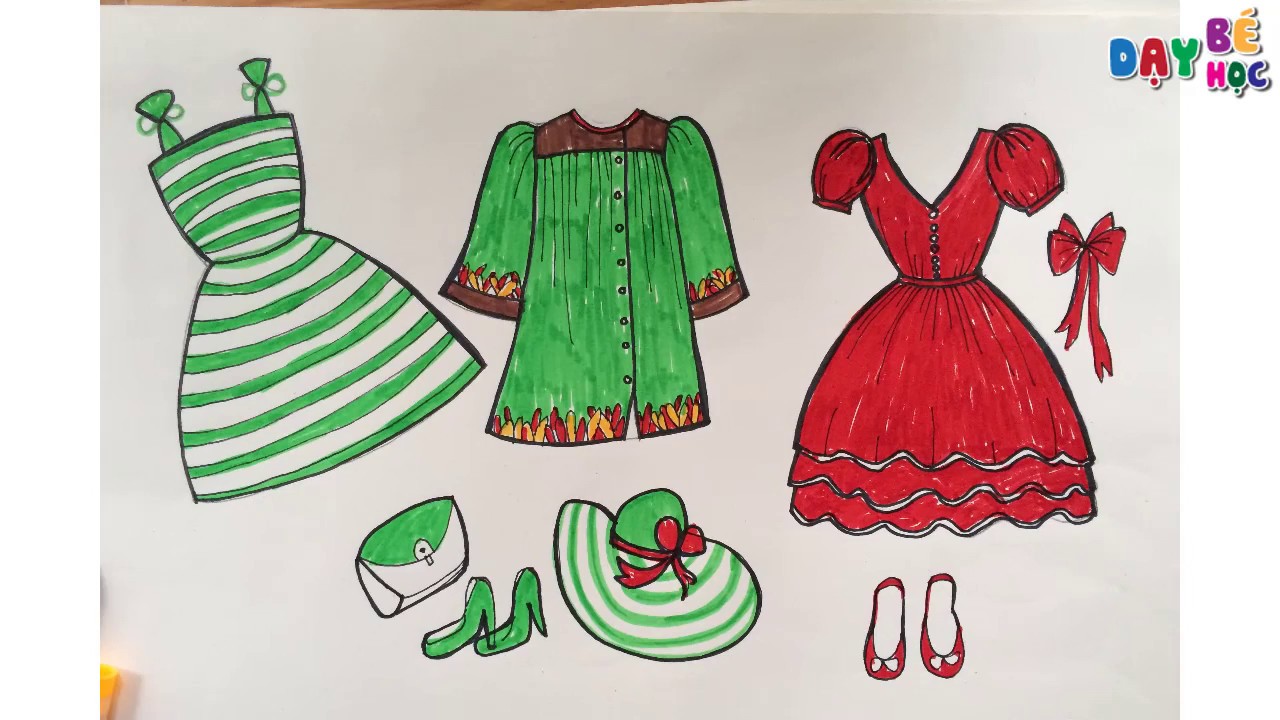 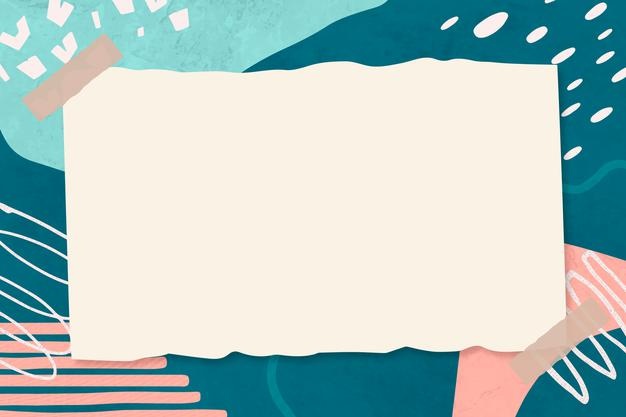 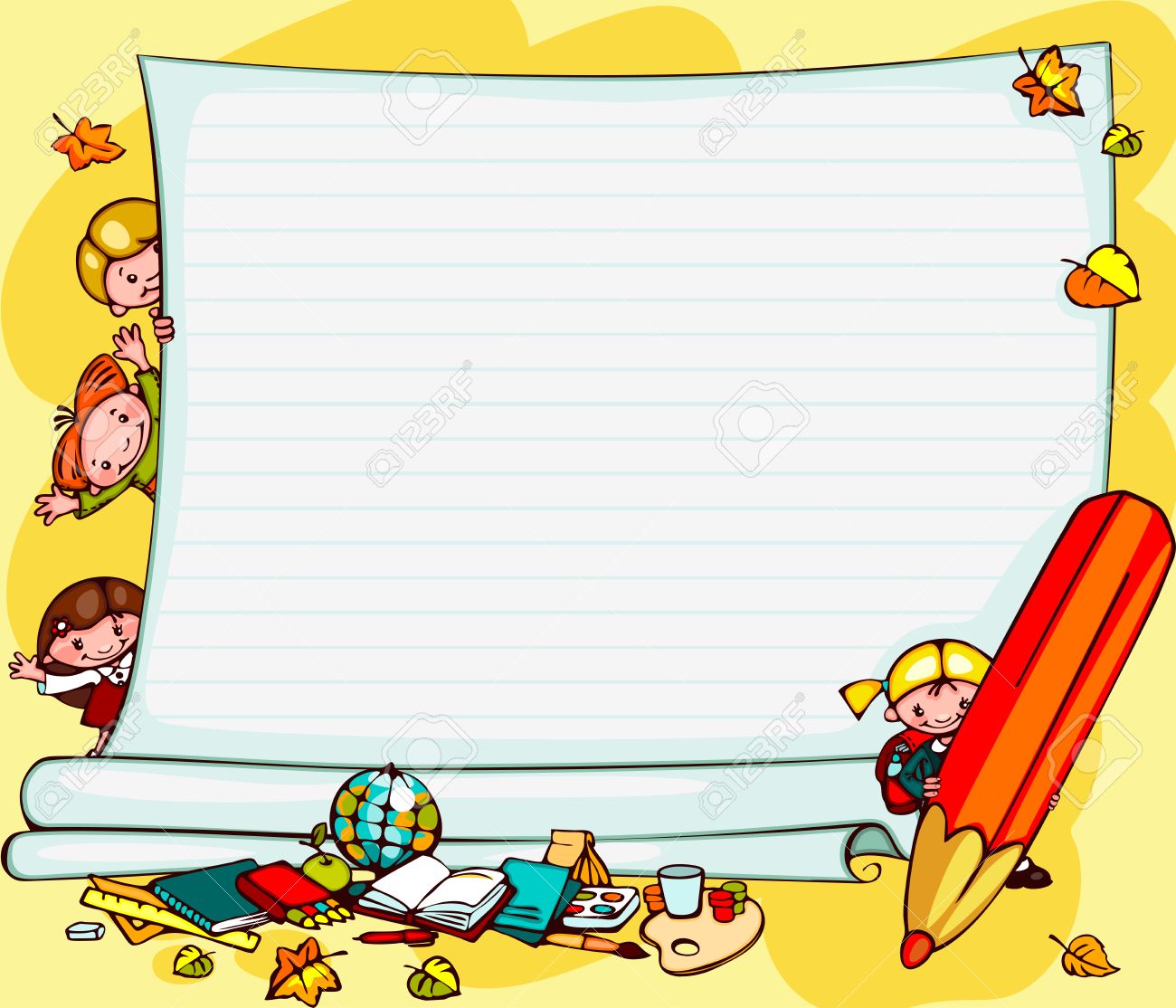 MỤC TIÊU BÀI HỌC

Nhận biết được một số loại nét thường gặp trong tạo hình
Vẽ và trang trí được các loại nét.
 Chỉ ra được sự lặp lại và tương phản nét trong bài vẽ
Nêu được cảm nhận cá nhân về bài vẽ của mình, của bạn.
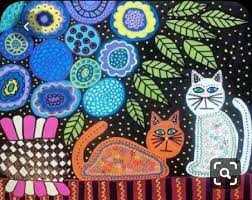 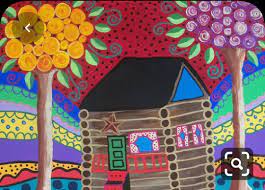 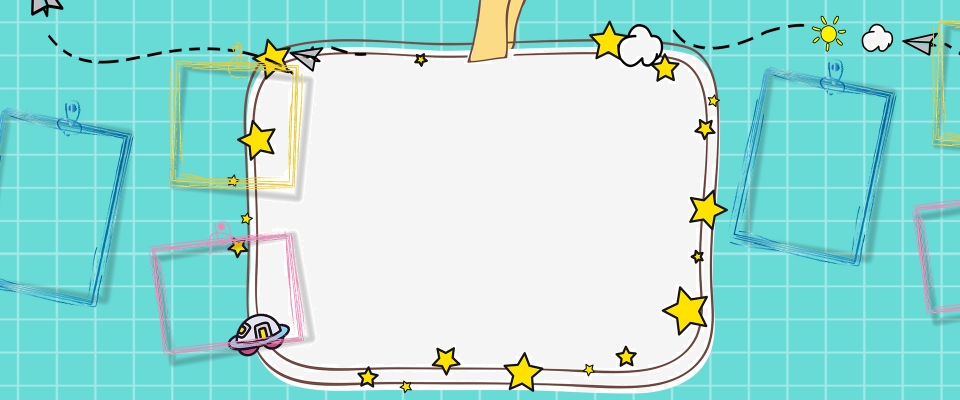 HOẠT ĐỘNG 3: LUYỆN TẬP- SÁNG TẠO
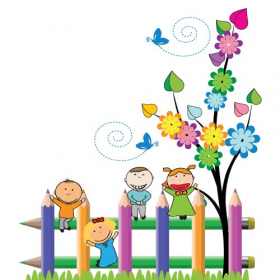 Em hãy hoàn thành bài vẽ kẹo que!
Vẽ them hình ảnh có sử dụng các nét để trang trí.
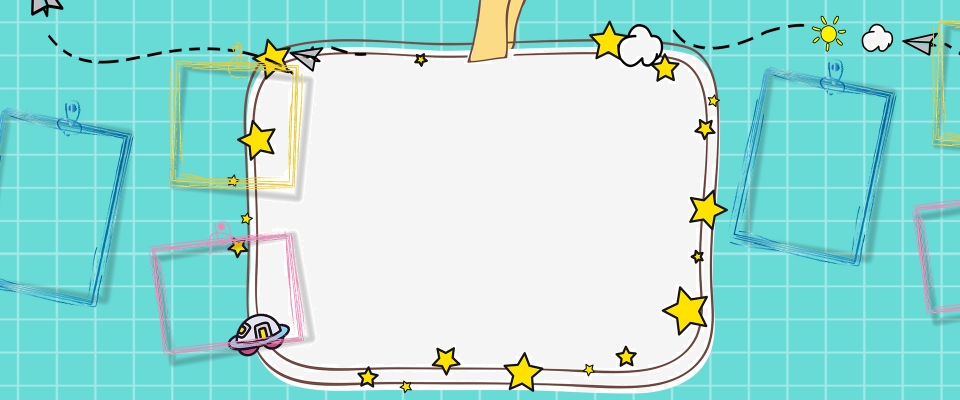 HOẠT ĐỘNG 4: PHÂN TÍCH- ĐÁNH GIÁ
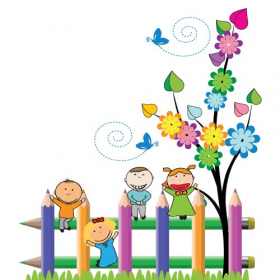 Em đã vẽ được đồ vật gì?
Em đã sử dụng nét gì để trang trí?
Em thấy bài vẽ nét có thú vị không?
Em hãy chia sẻ bài vẽ và cảm nhận của mình đến thầy cô, bạn bè nhé!
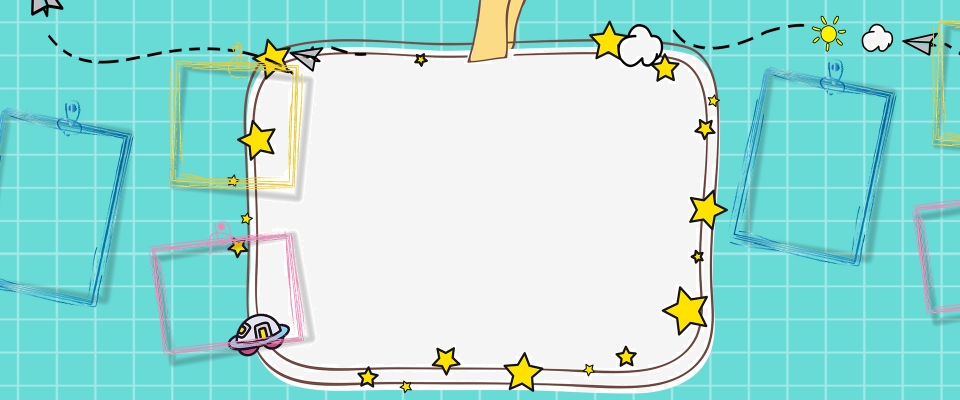 HOẠT ĐỘNG 5: VẬN DỤNG - PHÁT TRIỂN
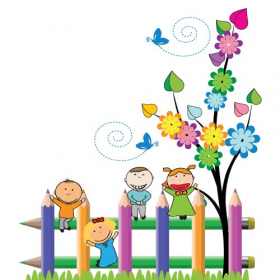 Em hãy quan sát và khám phá các bức tranh được vẽ và trang trí bằng nét.
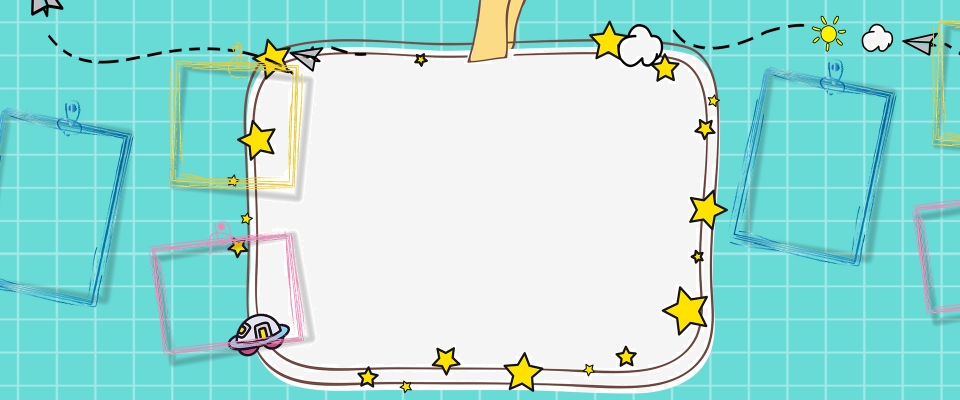 DẶN DÒ
Hoàn thành bài vẽ và lưu giữ cẩn thận.
Chuẩn bị đầy đủ đồ dùng học tập cho tiết học sau.
Chúc các con có những sản phẩm đẹp!
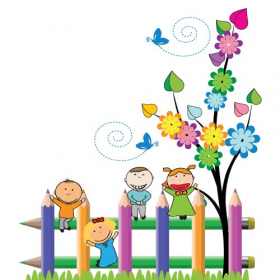 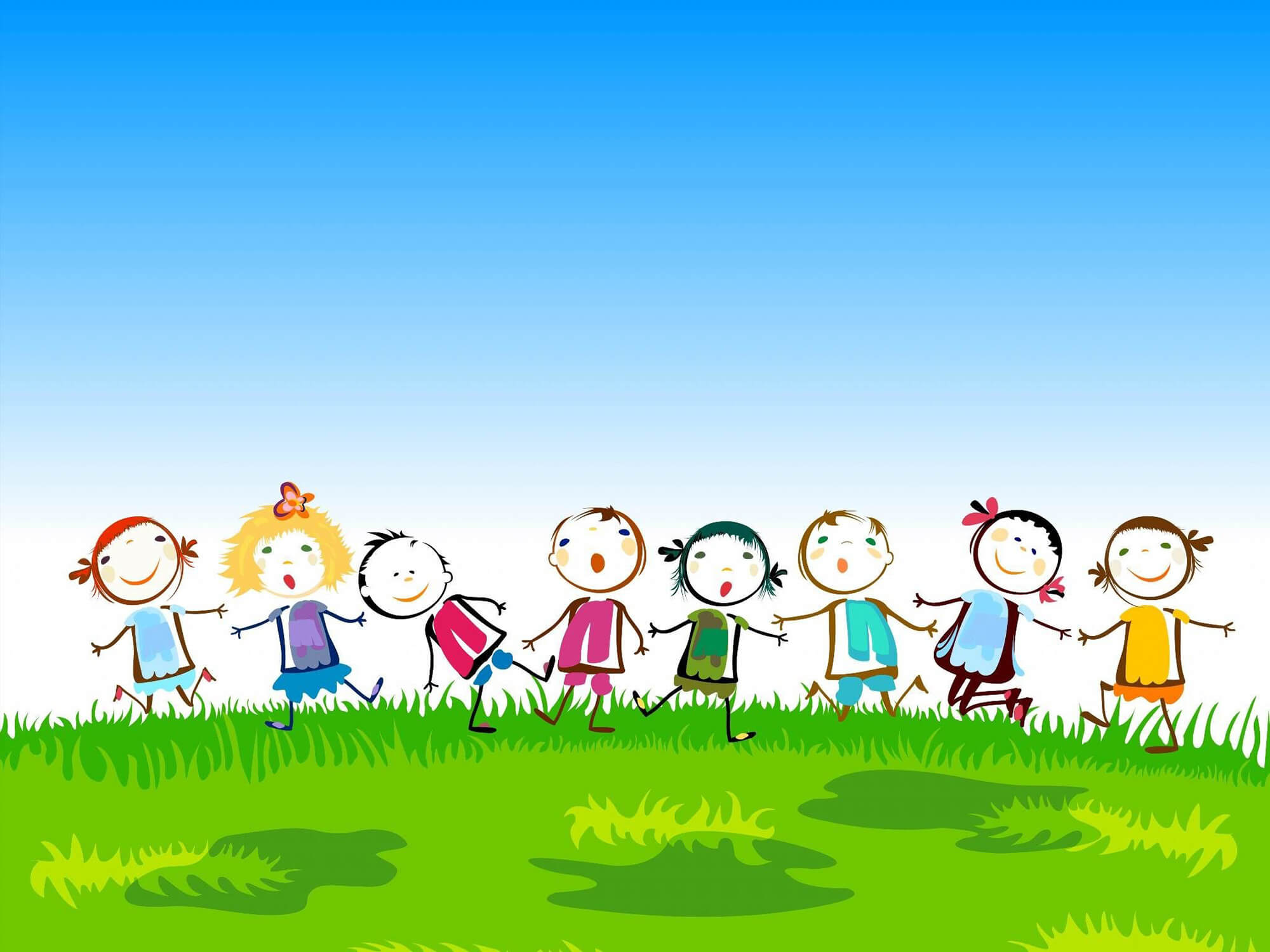 XIN CHÀO VÀ HẸN GẶP LẠI!